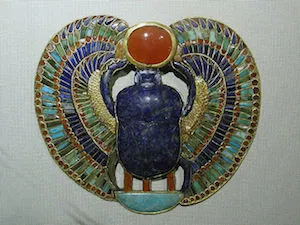 Please access https://www.slideshare.net/devoninglee/6th-egyptian-scarab (please ignore slides 10 and 11)
Depending on your resources at home, please try to make a scarab beetle.  You can either draw an exquisite beetle adorned with colour or you can have a go at making a beetle with a plastic spoon.
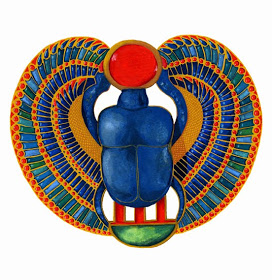 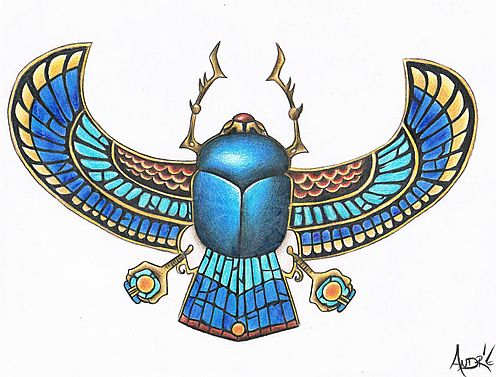 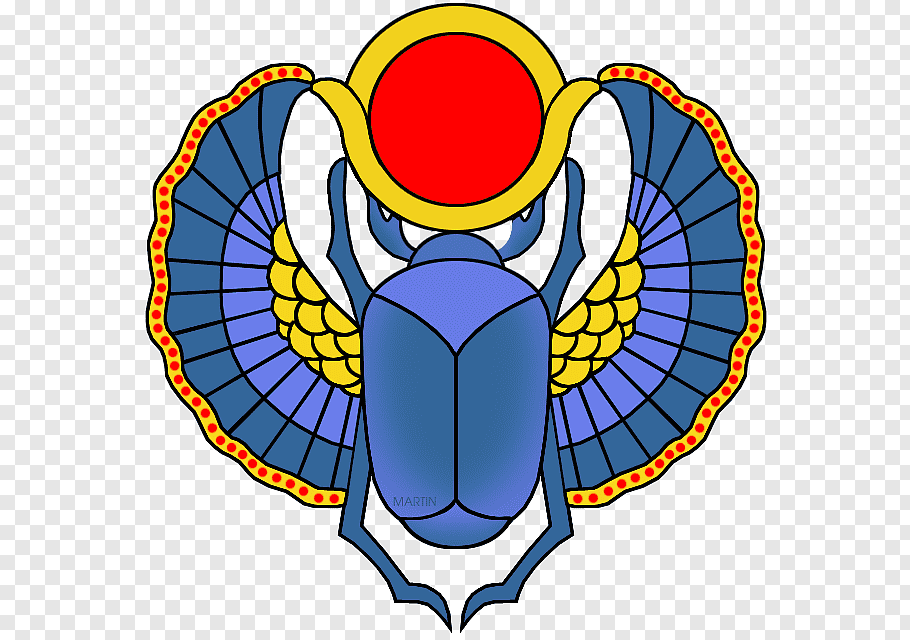 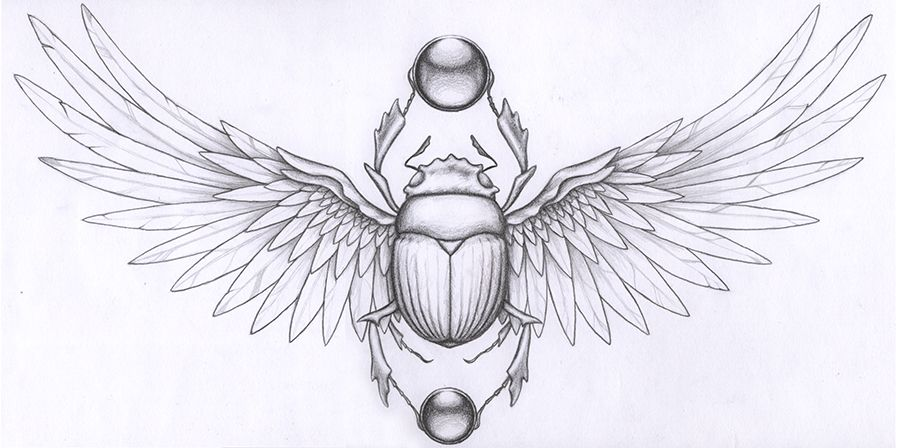 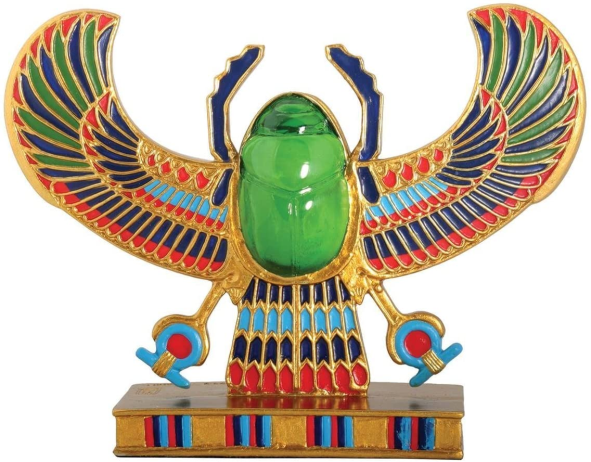 Break the handle off the spoon 
(make sure no sharp edges). 
Lie spoon like this 
Mix some plaster of paris with water (or air drying clay) and put inside spoon.
Stick some cocktail sticks in plaster of paris/clay for legs and antennae.
Leave to dry.
Once dried, pop plaster of paris/clay out of spoon.
Decorate with paints.
Choice 2
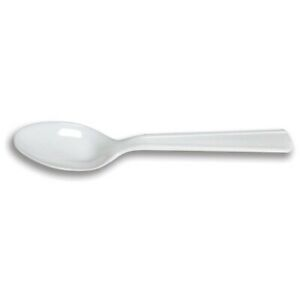 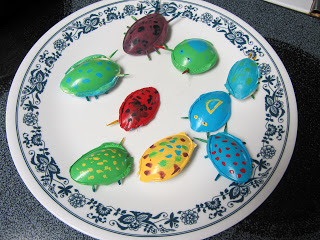 Break the handle off the spoon 
(make sure no sharp edges). 
Put a lump of play-do in the plastic spoon. Using felt tip pens, colour some cocktail sticks and push in play-do to represent legs and antennae.
Decorate back of spoon with paint.
OR just make a play-do scarab!
Choice 3
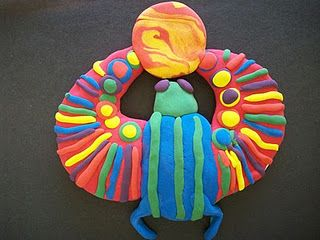 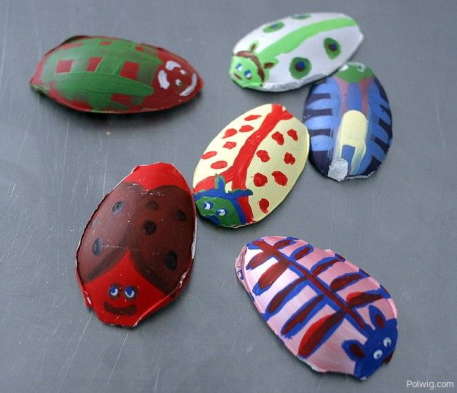